Emergency Procedures:
Sexual Assault Response
Fall 2021 RA/SA Training
May cause emotional distress. 
This presentation includes references to topics such as sexual assault, rape, and violence.
Feel free to step out of the room any time.
Trigger Warning
Setting a safe Space
Learning Objectives
Understand the definition of sexual assault
Gain knowledge about Rose-Hulman’s TITLE IX office
Learn about consent 
Articulate the role of the RA/SA when responding to a sexual assault
What is sexual assault?
What Is Sexual Assault?
“…Unwelcome conduct determined by a reasonable person to be so severe, pervasive, and objectionably offensive that it effectively denies a person equal access to an education program or activity….”
Definition of Sexual Harassment (34 CFR §106.30). SCOPE OF POLICY: Definition of Sexual Harassment, pg 1
“Rape is generally defined as forced sexual intercourse that is perpetrated against the will of the victim. The type of force may involve physical violence, coercion, or threat of harm to the victim. It is an extremely violent crime.”
Rose-Hulman’s Annual-Security Report, Sexual Assault- Definition of Rape, pg 10
What is Sexual Assault?
Dating violence:                                     Violence committed by a person (A) who is or has been in a social relationship of a romantic or intimate nature with the victim; and (B) where the existence of such a relationship shall be determined based on a consideration of the following factors: (i) the length of the relationship, (ii) the type of relationship, (iii) the frequency of interaction between the persons involved in the relationship
Domestic violence:                                 Felony or misdemeanor crimes of violence committed by a current or former spouse or intimate partner of the victim, by a person with whom the victim shares a child in common, by a person who is cohabitating with or has cohabitated with the victim as a spouse or intimate partner, by a person similarly situated to a spouse of the victim, or by any other person against an adult or youth victim who is protected from that person’s acts under the domestic or family violence laws of the jurisdiction
Stalking:Engaging in a course of conduct directed at a specific person that would cause a reasonable person to (A) fear for his or her safety or the safety of others, or (B) suffer substantial emotional distress.
Sexual assault:                                         Sexual assault includes                                 (A) rape, defined as the penetration, no matter how slight, of the vagina or anus with any body part or object, or oral penetration by a sex organ of another person, without the consent of the victim, including attempts or assaults to commit rape;                                                (B) fondling, defined as the touching of the private body parts of another person for the purpose of sexual gratification, without the consent of that person, including instances where that person is incapable of giving consent because of the individual’s age or because of the individual’s temporary or permanent mental incapacity;                                                          (C) incest, defined as sexual intercourse between persons who are related to each other within the degrees wherein marriage is prohibited by law; and                                                           (D) statutory rape, defined as sexual intercourse with a person who is under the statutory age of consent.
Definition of Sexual Harassment (34 CFR §106.30). SCOPE OF POLICY: Definition of Sexual Harassment, Rose-Hulman Institute of Technology: Title IX Policy and Procedures
Title IX office
Reporting
Upon receiving notice of an alleged sexual harassment, the Title IX Coordinator will:
Contact the Complainant to discuss the availability of supportive measures.
Consider the Complainant’s wishes with respect to supportive measures.
Inform the Complainant of the availability of supportive measures without the filing of a Formal Complaint.
Explain to the Complainant the process of filing a Formal Complaint.
Filing a Formal Complaint
A Formal Complaint is a document filed by a Complainant or signed by the Title IX Coordinator alleging sexual harassment against a Respondent and requesting a formal investigation, hearing, and determination by Rose-Hulman. 
A Complainant may file a Formal Complaint with the Title IX Coordinator in person, by mail, by email, or by completing Rose-Hulman’s complaint form located at https://www.rose-hulman.edu/about-us/humanresources/incident-report-form.pdf. If filed by a Complainant, the Formal Complaint must include the Complainant’s physical or digital signature or otherwise indicate that the Complainant is the person filing the Formal Complaint. 
While any person may report sexual harassment to the Title IX Coordinator, only a Complainant or the Title IX Coordinator may sign a Formal Complaint. 
Only the filing of a Formal Complaint signed by a Complainant or the Title IX Coordinator will initiate the Formal Grievance Process.
Dismissal of a Formal Complaint
Federal law requires that formal complaint is dismissed if jurisdictional requirements are not met.
The Title IX Coordinator may dismiss the Formal Complaint or any allegations of the Formal Complaint, if at any time during the investigation or hearing:
	a. The Complainant notifies the Title IX Coordinator in writing that the 		Complainant would like the withdraw the Formal Complaint or any allegations in 	the Formal Complaint.
	b. The Respondent is no longer an enrolled student or employed by Rose-	Hulman. 
	c. Specific circumstances prevent Rose-Hulman from gathering evidence 	sufficient to reach a determination as to the Formal Complaint or any 	allegations.
Rights of Both Parties
Rose-Hulman offers non-disciplinary, non-punitive individualized services to the Complainant and Respondent before, during, and after a Formal Complaint of Sexual Harassment is filed. Supportive measures are also provided even when no Formal Complaint is filed.
A fair an equitable grievance process.
An advisor of choice.
An appeal process.
Mandatory Reporter? Clery? Title IX?
Clery and Title IX serve two very different purposes and the reporting obligations are different.  
An RA/SA can comply with both because Clery does not require reporting a victim’s name. 
Example: If a CSA receives a report of an assault, the CSA is required to report it under Clery. If the CSA is not a mandatory reporter under the Title IX policy, it is not required to be reported under Title IX. (Note: A CSA may still report it under Title IX because the policy provides the option to report it… this would then begin the Title IX process outlined slide one). 
So, what should you do?  Report the information to the Clery official.  Have a conversation with the victim to make sure the they understand the Title IX policy and that they have the option to report it.
Things to Think About…
These are usually very complicated situations.  
Highly emotional for both parties.
There are two sides to every story and the sides can be VERY different.
Be supportive, keep an open mind, and remain neutral.  
Due to privacy, much information cannot be shared and this can cause frustration.
Offer resources. 
Kyle and I are always available for questions and concerns.
What is Consent?
What is consent?
Consent is knowing, voluntary and clear permission by word or action, to engage in mutually agreed upon sexual activity. Since individuals may experience the same interaction in different ways, it is the responsibility of each party to make certain that the other has consented before engaging in the activity. For consent to be valid, there must be a clear expression in words or actions that the other individual consented to that specific sexual conduct.
A person cannot consent if he or she is unable to understand what is happening or is disoriented, helpless, asleep or unconscious for any reason, including due to alcohol or other drugs. An individual who engages in sexual activity when the individual knows, or should know, that the other person is physically or mentally incapacitated has violated this policy.
It is not an excuse that the Respondent was intoxicated and, therefore, did not realize the incapacity of the other.
Incapacitation is defined as a state where someone cannot make rational, reasonable decisions because they lack the capacity to give knowing consent (e.g., to understand the “who, what, when, where, why or how” of their sexual interaction). This policy also covers a person whose incapacity results from mental disability, involuntary physical restraint and/or from the taking of incapacitating drugs.
Consent to some sexual contact (such as kissing or fondling) cannot be presumed to be consent for other sexual activity (such as intercourse). A current or previous dating relationship is not sufficient to constitute consent. The existence of consent is based on the totality of the circumstances, including the context in which the alleged incident occurred and any similar previous patterns that may be evidenced. Silence or the absence of resistance alone is not consent. A person can withdraw consent at any time during sexual activity by expressing in words or actions that he or she no longer wants the act to continue, and, if that happens, the other person must stop immediately.
In Indiana, a minor (meaning a person under the age of 16 years) cannot consent to sexual activity. This means that sexual contact by an adult with a person younger than 16 years old may be a crime, as well as a violation of this policy, even if the minor wanted to engage in the act.
SCOPE OF POLICY: C. Definition of Consent, 1-6, 
Rose-Hulman Institute of Technology: Title IX Policy and Procedures
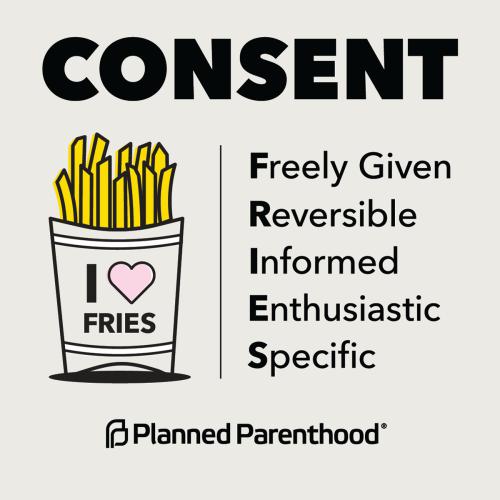 RA Sexual Assault and/or Rape Response Plan
You are not a mandated reporter or a confidential resource.
The only confidential person a student can speak with is Counseling.
Not a mandated reporter means you are not legally required to report an assault to Title IX. 
Not a confidential resource means you cannot promise to keep something secret. 

Assess the situation
If there is imminent danger, call 911 and then the Student Affairs on Duty and Public Safety.
If there is no imminent danger, call the Student Affairs on Duty. 
Assess and reflect on your level of comfort in addressing this situation.
RA Sexual Assault and/or Rape Response Plan
Find a quiet, private space to wait with the student until professional staff can arrive.
Your main role is to support the student.

****You may not be alone with the student for very long, but this is what to do while you are waiting
How to support a survivor of sexual violence
Be aware of your word choices.
Ask questions or use statements such as:
“Would you feel more comfortable…”
“I believe you…”
“It took a lot of courage to tell me about this…”
“It’s not your fault.”
Do not interrogate, investigate, or speculate.
Recognize your physical proximity to the student.
Ask to sit down
Eye level
Don’t tower over them
Avoid touching the student.
Maintain confidentiality.
RA Sexual Assault and/or Rape Response Plan
Sometimes students will want to talk about what happened, that’s okay.
Advise the student of what options they have:
They have the option to contact any person for support (i.e. friends, roommate, family, counseling, Vigo County Crime Assistance, etc.).
They can secure medical treatment, even if they are not ready to report the assault to the police.
Evidence can be collected and the decision to press charges can be made at a later time.
RA Sexual Assault and/or Rape Response Plan
In order to collect evidence, the student should take the following precautions:
Not change their clothes, shower, or bathe. If they feel they must change clothes, to do so over a bed sheet which should then be taken to the hospital as well.
Not to eat, drink, smoke or brush their teeth.
Not to go to the bathroom, if possible.
Bring a change of clothes with you to the hospital so that the student does not have to return home in the clothing that they went to the hospital in.
RA Sexual Assault and/or Rape Response Plan
When Student Affairs on Duty, Public Safety and/or emergency personnel arrive, they will provide further direction.
Pass along any important information

Others may have questions, and the best response is…
“I understand your concern, however, I need to keep the details confidential.”
Observe & Learn
RA Sexual Assault and/or Rape Response Plan
Remember to take care of yourself.
Responding to these incidents can be difficult
Make time for self-care, talking to a counselor, utilizing counseling, etc.
Compassion fatigue is real.
Described as the “cost of caring” for others in emotional pain.
Direct exposure to traumatic events or secondary exposure, such as hearing victims share their trauma/experience.  
Can affect your ability to do your work or complete daily activities — at least temporarily.
Mood swings, detachment, addiction, anxiety, depression, trouble being productive, insomnia, exhaustion, headaches
Scenario
It’s a Thursday evening and one of your residents, Sasha, approaches you to talk about their concern for their roommate, Alexa. Sasha stated that Alexa seemed extremely upset and on edge upon returning from her date with a fellow student. When Sasha questioned if Alexa was okay, Alexa disclosed to her that she was sexually assaulted at an off-campus apartment after her date and did not know what to do or who to turn to. Sasha is hoping that you can help. 


What do you do?
Questions?